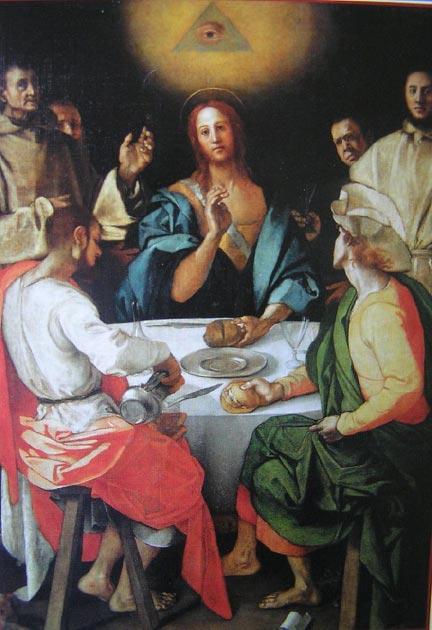 Surveillance and the Eye of God
David Lyon,
Queen’s University
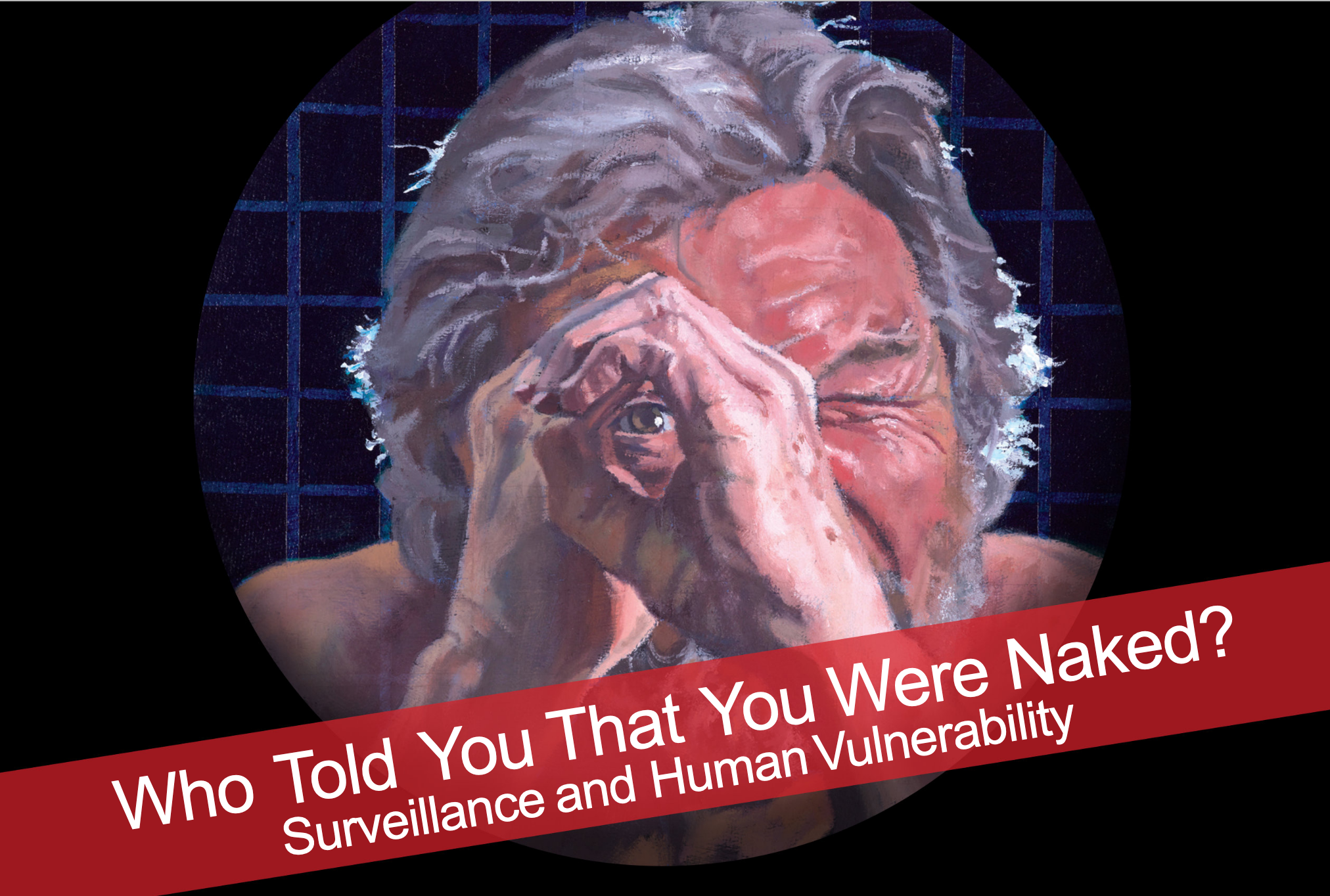 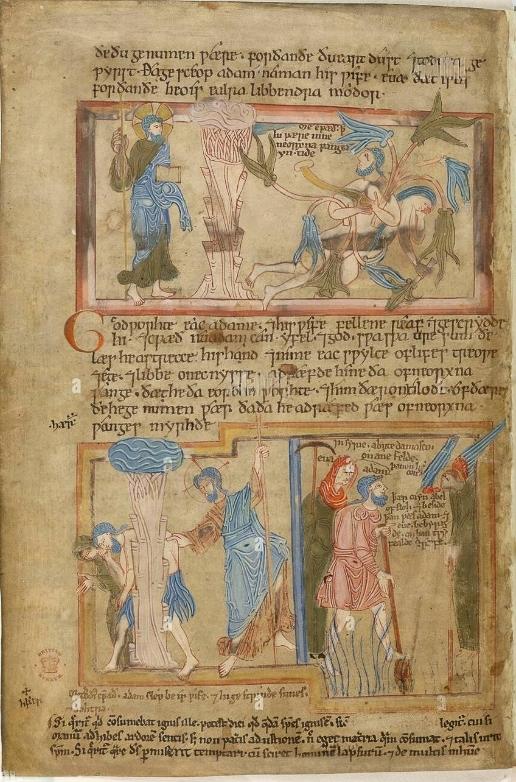 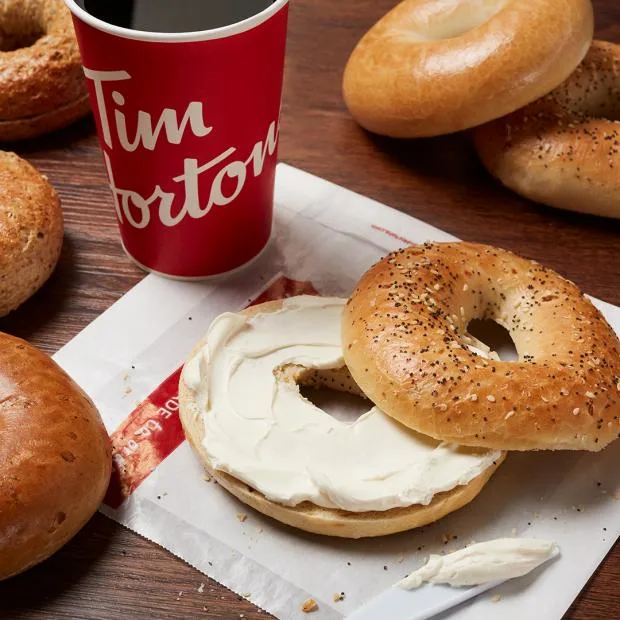 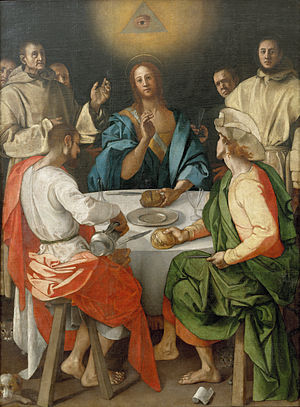 Jacopa da Pontormo
(1494-1557)
“Supper in Emmaus”
(1525)
Nicholas of Cusa 
(1401-1464)

De Visione Dei
(1453)
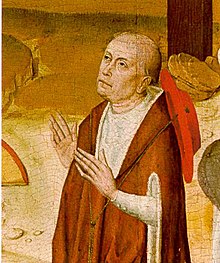 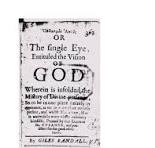 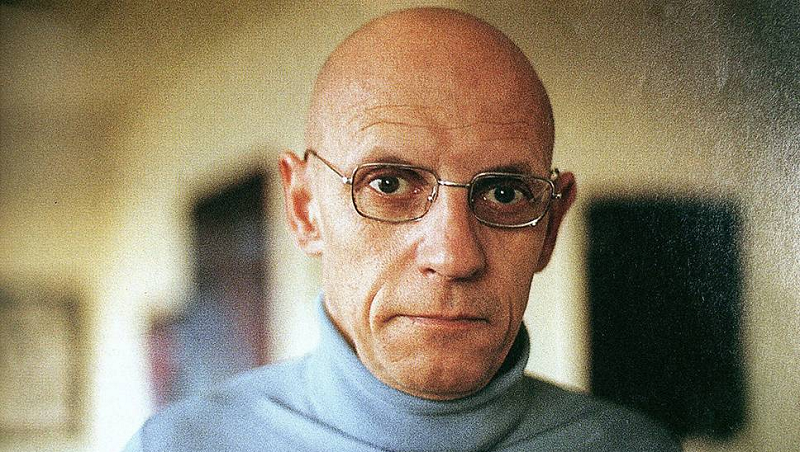 Michel
Foucault
1921-1984
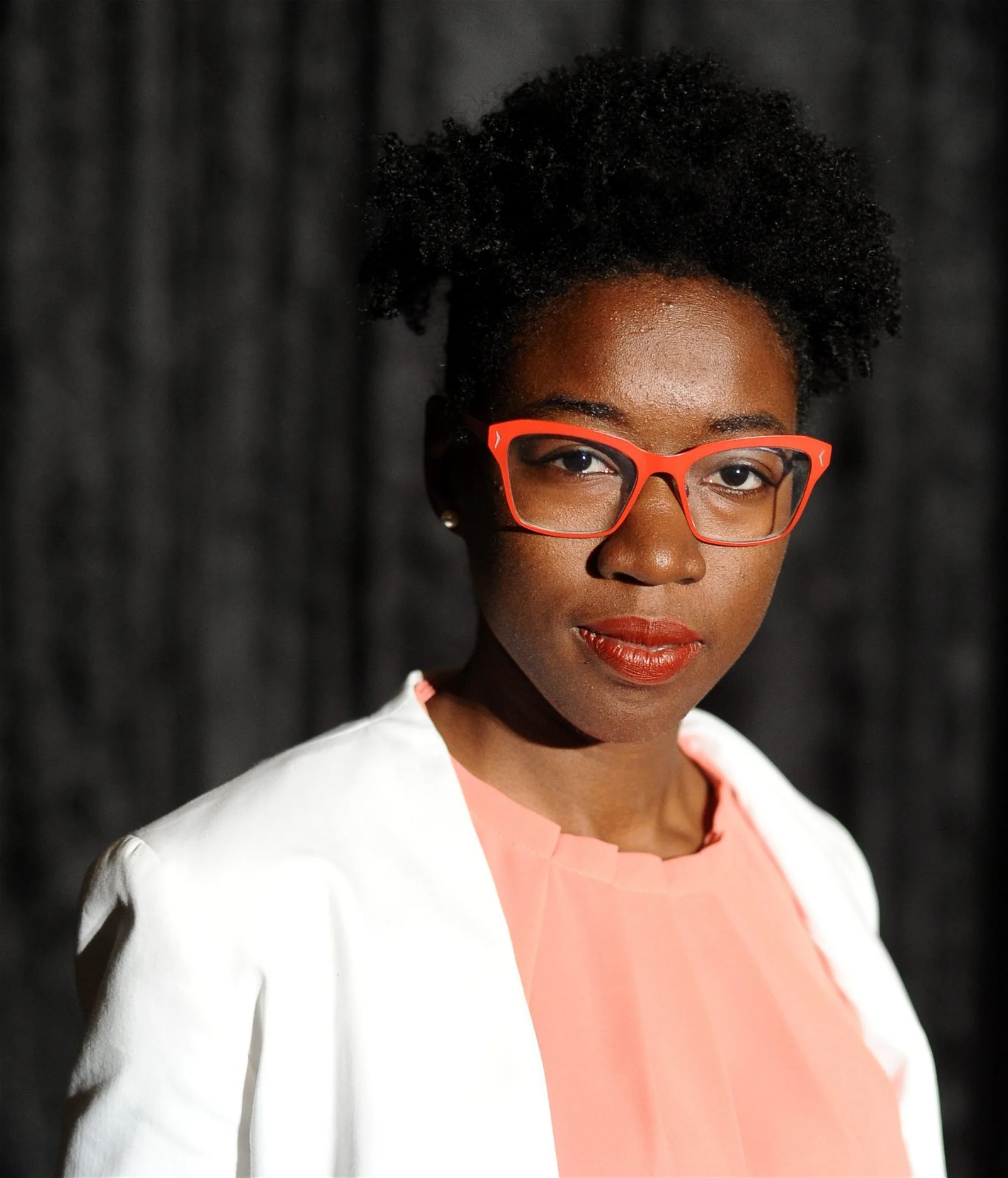 Joy Buolamwini
MIT PhD (2022)
985 × 1,390
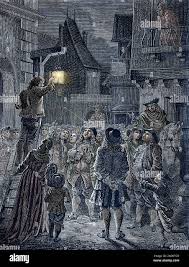 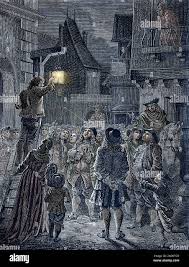 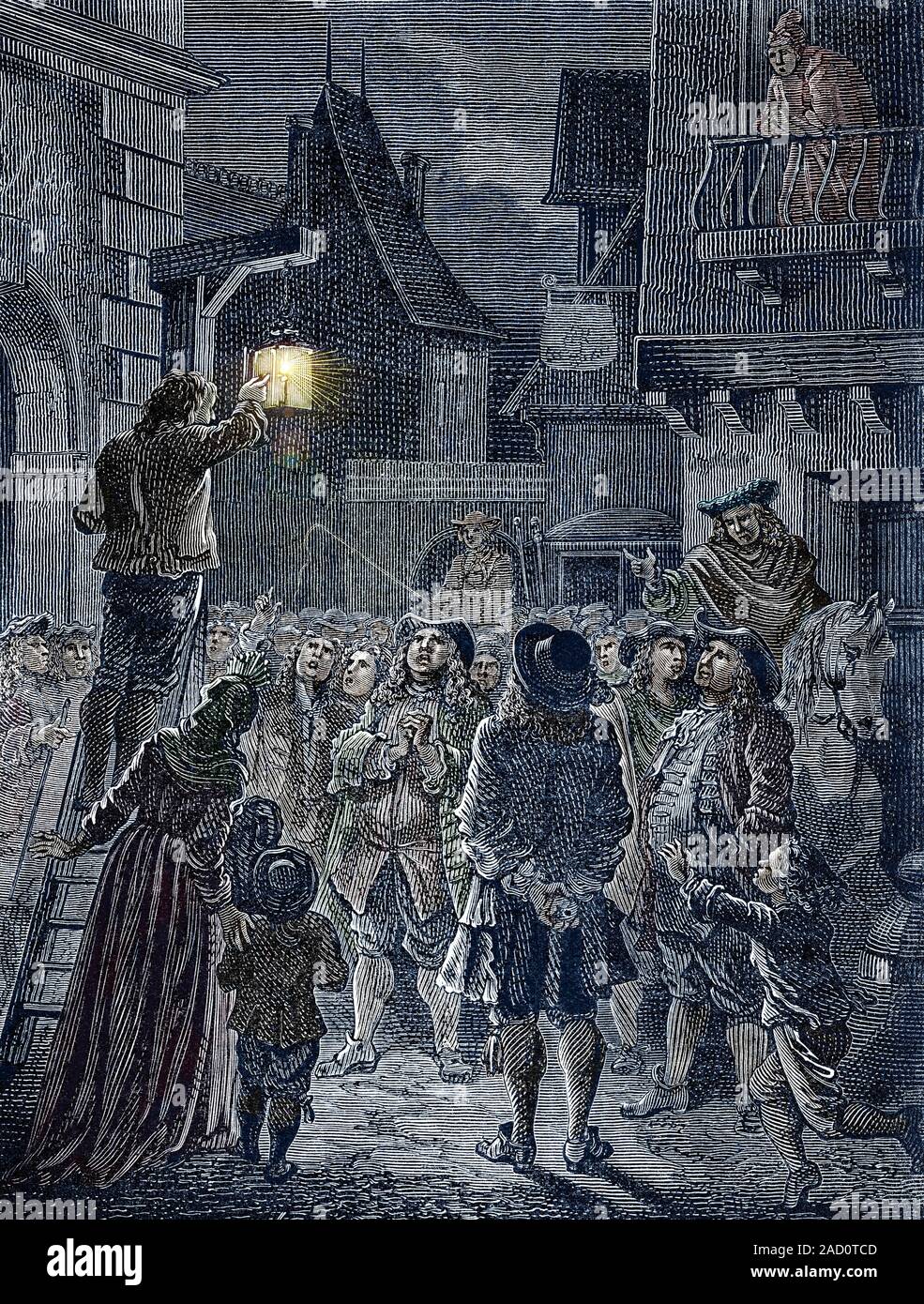 Paris: City of Light
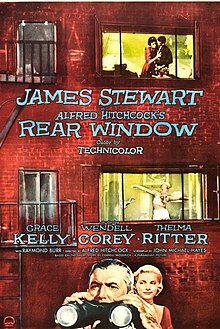 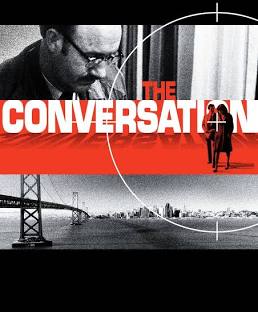 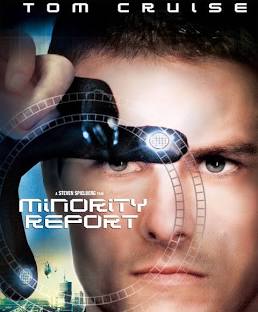 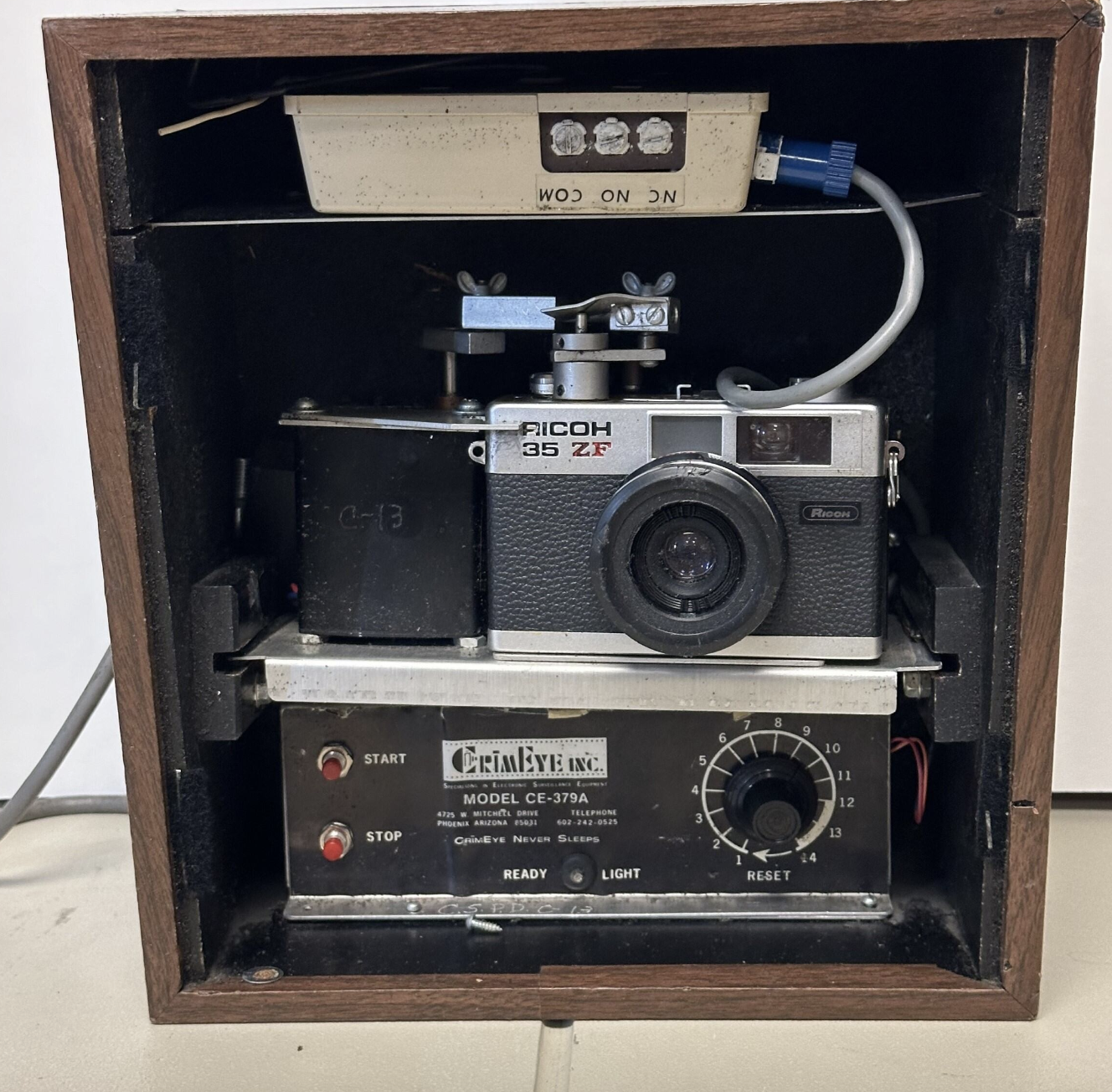 Jamal Khasoggi
(1958-2018)
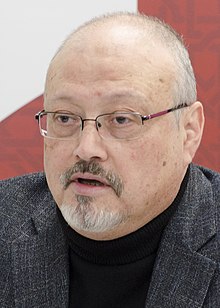 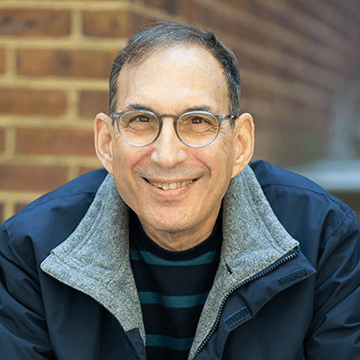 Joseph Turow
University of 
Pennsylvania
“Until recently, most of the population of Western Europe understood itself to be under scrutiny by an omniscient and omnipotent Creator, who not only knew the contents of everyone’s correspondence, but also the innermost secrets of their hearts…”

Amanda Power (Oxford U) 2013
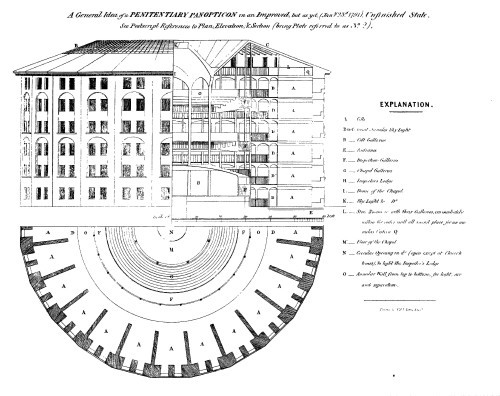 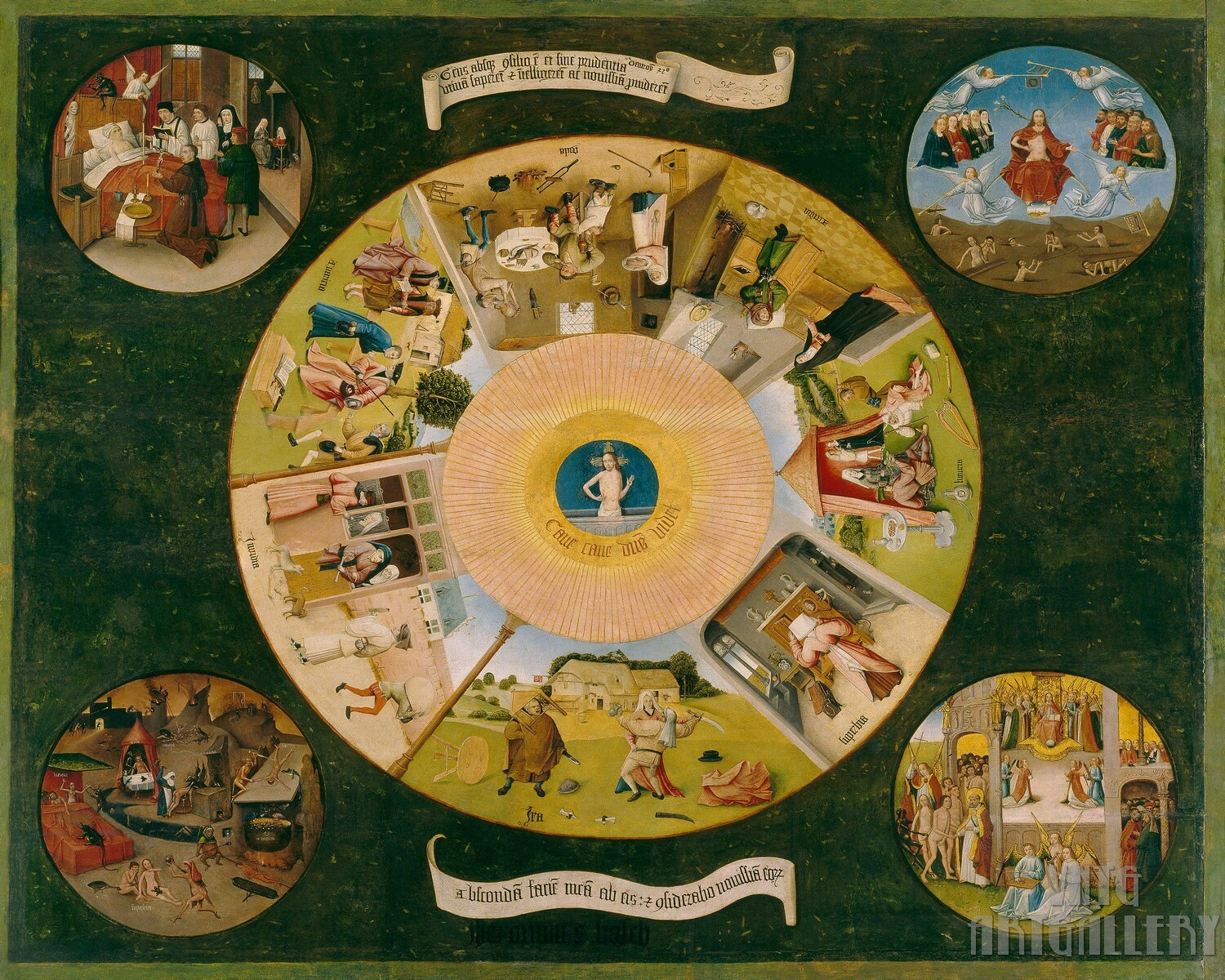 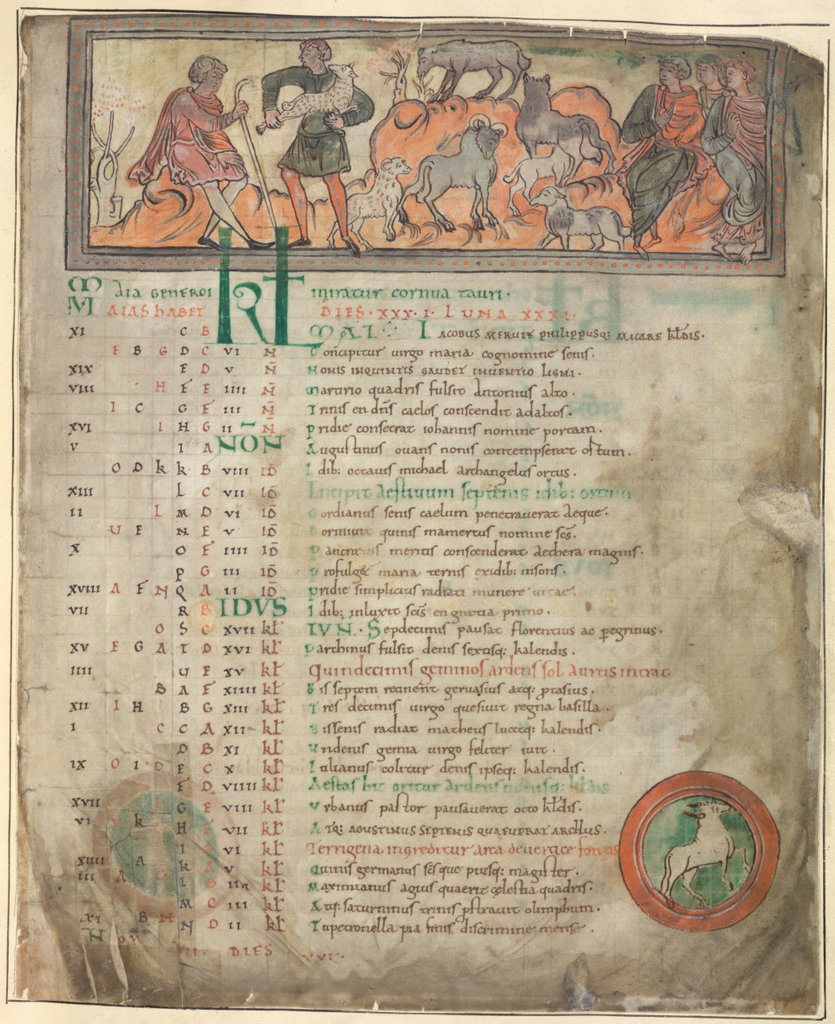 CC
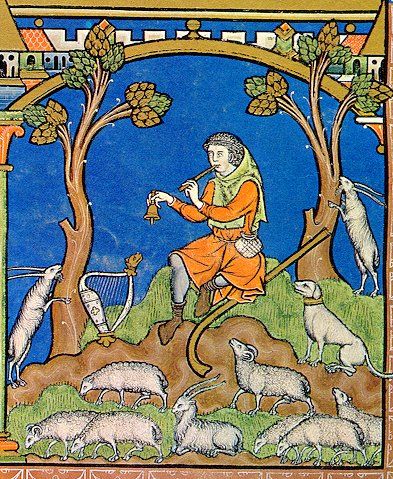 Foucault: “Pastoral power…is fundamentally
beneficent… its essential raison d’être is the 
salut (salvation) of the flock… it’s a power of
care.” Security, Territory, Population (1978) 
2009.
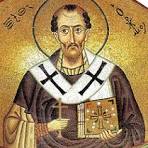 John Chrysostom
d. 407
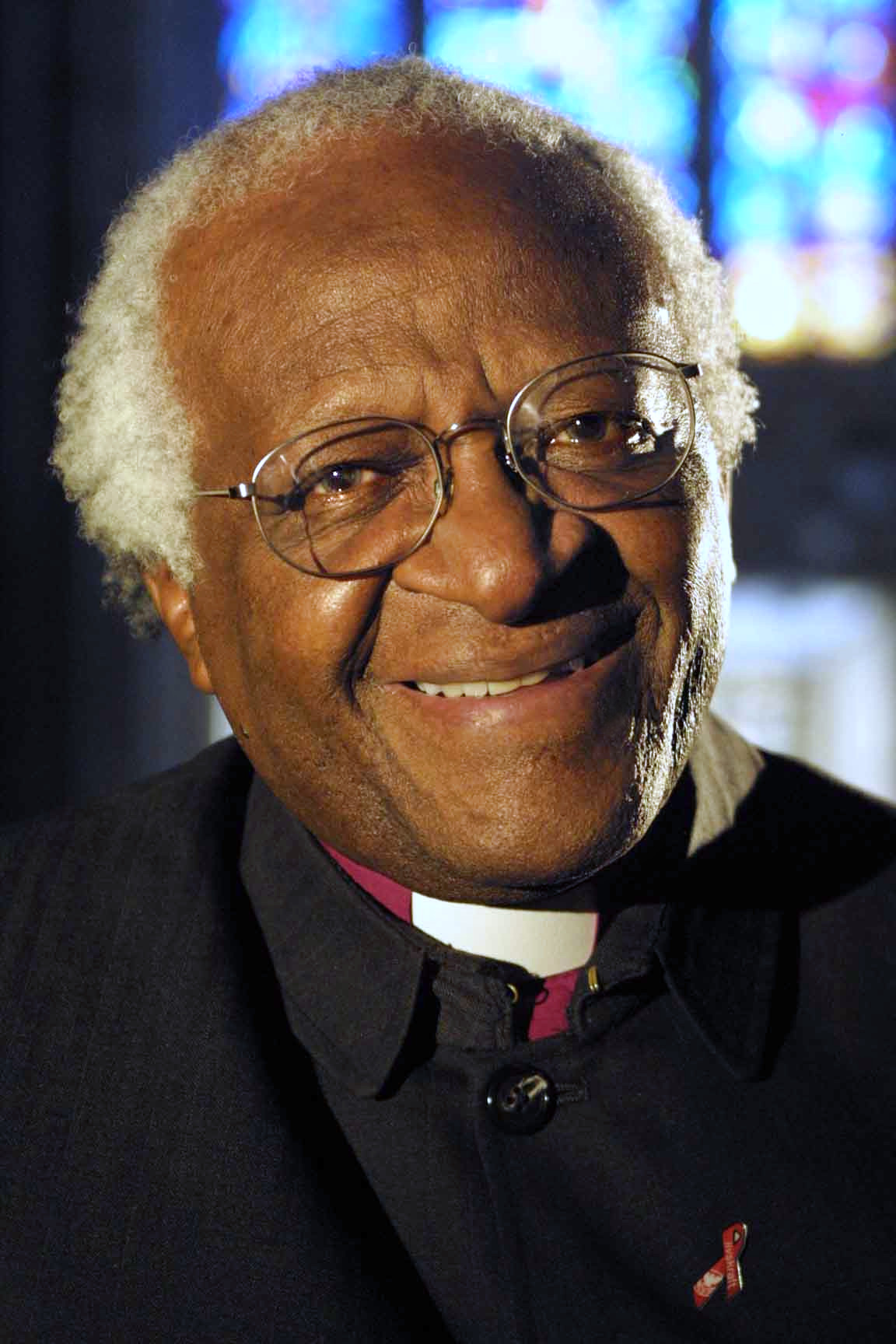 Desmond Tutu (1931-2021)
Desmond
672 × 697
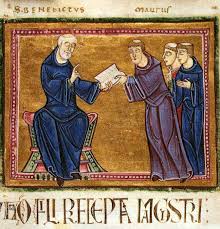 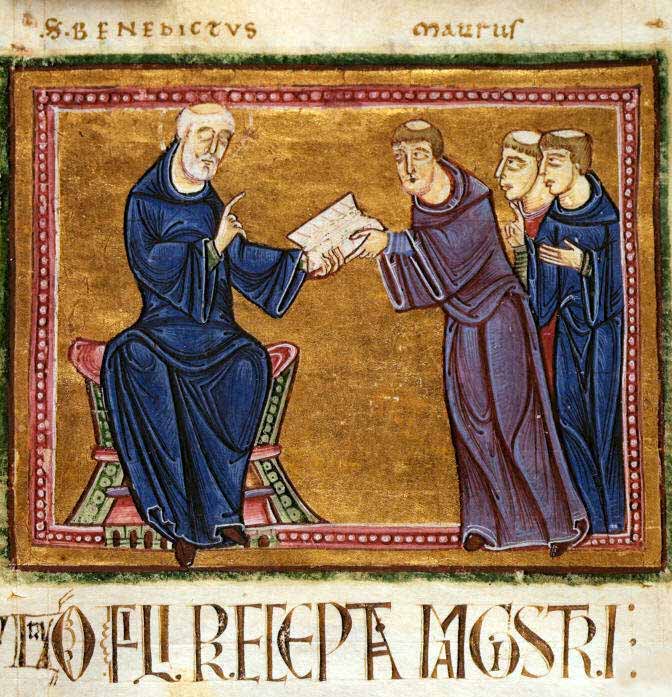 Benedict of
Cassino
(480-547)
Four features of medieval surveillance:
	Relationality
	Care
	Justice
	Reliability
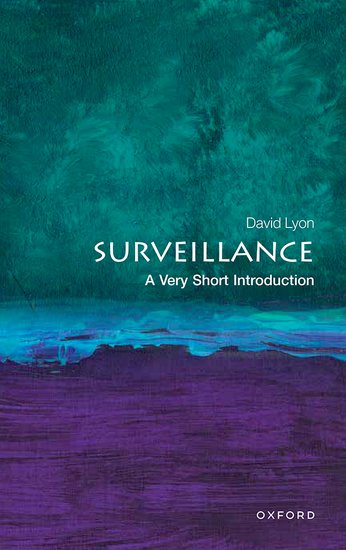 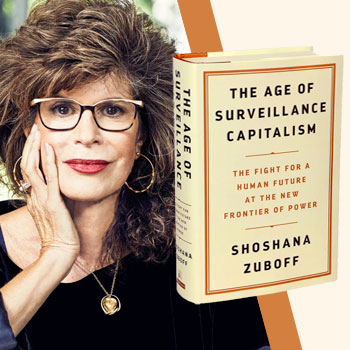 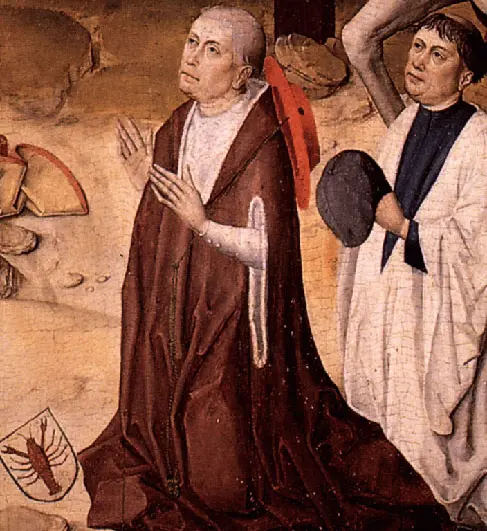 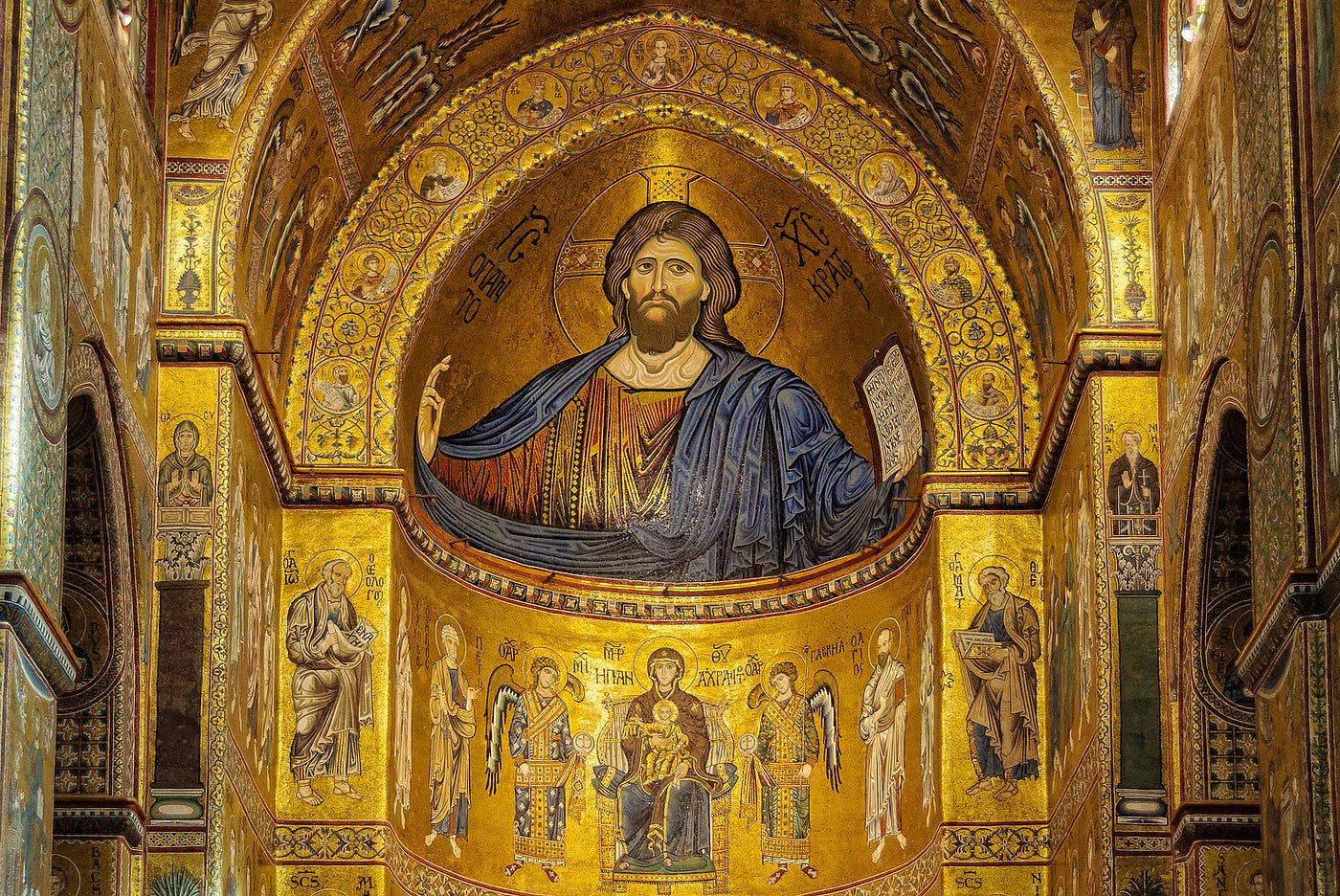 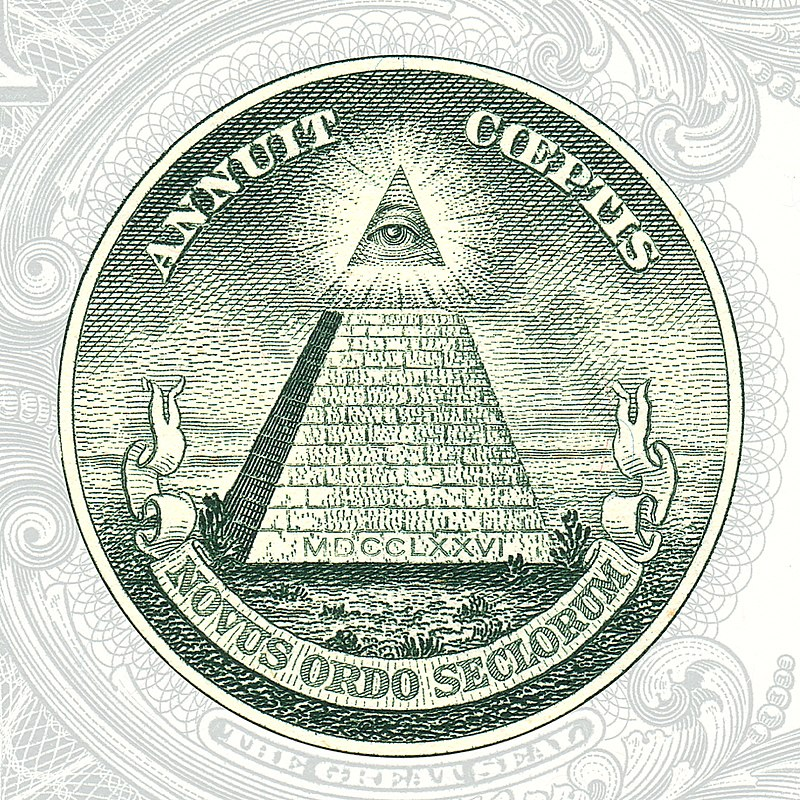